GESTALT VE İNSANCIL
               YAKLAŞIMDA
                 ÖĞRENME
Temel görüşleri :
İnsanlar gördüklerini bir bütün olarak algılarlar. Bütünü oluşturan parçaların aralarındaki ilişkiler önem taşır.
Bir nesnenin ya da parçanın algılanışı, onun diğer parçalarla olan ilişkisine bağlıdır.
İnsanlar, çevrelerini bir düzen içinde görürler. Eşya ve olaylar tek başlarına değil, organize edilmiş bir bütünlük içinde anlam kazanırlar.
Öğrenme, kişinin karşılaştığı bir durumu algılaması ve yorumundaki bir değişmedir. Bir seziş veya kavrama tamamen davranıştan ayrı olabileceği gibi davranışla da birlikte olabilir.
Bütün, onu meydana getiren parçalarının toplamından daha farklıdır. 
       Bir konuyu oluşturan parçaları ayrı ayrı incelenirse bütün görülemez.
Algı Yasaları
Gestalt kavramları ve yasaları ilk olarak algı alanında geliştirilmiştir. Gestalt yaklaşımına göre algı, bir örgütlemedir.
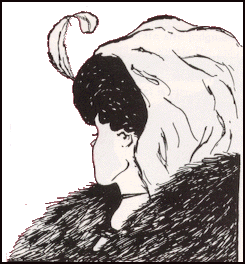 Şekil-Zemin İlişkisi
Çevrede (ya da algısal alanda) dikkatimizi çeken obje şekil olarak bilinirken, onu çevreleyen ortam zemin olarak adlandırılır. Örneğin, bu sayfada okumakta olduğunuz yazılar şekil, yazının arkasındaki beyaz alan ise zemindir.
Eğer dikkatimiz yer değiştirirse şekil ve zemin yer değiştirebilirler. Ancak aynı anda her ikisi de şekil olarak algılanamaz.
Yakınlık (Proximity) Yasası
Bu yasaya göre birbirine yakın olan uyarıcılar algısal alanımızda birlikte gruplandırılmaktadır.
••  ••••  •  •••
     buradaki 10 nokta; 2, 4, 1 ve 3 nokta grubu şeklinde görülmektedir.
Süreklilik (Continuity) Yasası
  Süreklilik yasasına göre bir alandaki öğeler ya da elementler aynı  yönde giden bir örüntü veya akış, bir şekil olarak algılanırlar.
Tamamlama (Closure) Yasası
Gestalt kuramına göre tamamlanmamış maddeler tamam gibi algılanmakta ve anımsanmaktadır.
Benzerlik (Similarity) Yasası
Benzer biçimde veya renkte olan nesneler birlikte gruplandırılarak algılanmaktadır. Örneğin birbirini izleyen birimler, gruplar şeklinde görülmekte ve isimlendirilmektedir.
Basitlik (Simplicity) Yasası
Bu yasaya göre, diğer öğeler eşit olduğu takdirde birey basit, düzenli bir şekilde organize edilmiş figürleri algılama eğilimindedir..
Pragnanz Yasası
Gestalt kuramcıları algısal örgütlemeye yardımcı olan yasaların hepsini kapsayan daha genel bir yasa oluşturmuşlar ve buna Pragnanz yasası adını vermişlerdir.
İçgörüsel Öğrenme
Gestalt kuramın öğrenme anlayışımıza sağladığı en önemli katkı, içgörü çalışmasıdır. Bu öğrenme, unutmaya özellikle dirençli ve yeni durumlara transfer edilmesi kolaydır.. Gestalt dili ile algısal yeniden organizasyon denilen bu durumda, öğrenen kişi bütün durumu, araçlar ve amaçlar arasındaki bağları algılamayı ya da mantıksal ilişkileri anlamayı içeren yeni bir şekilde görür.
Yaşam Alanı
Lewin, 
Öğrenme, motivasyon,kişilik ve toplumsal davranış kavramlarının tümünün tartışılabildiği bir kuram geliştirmiştir.
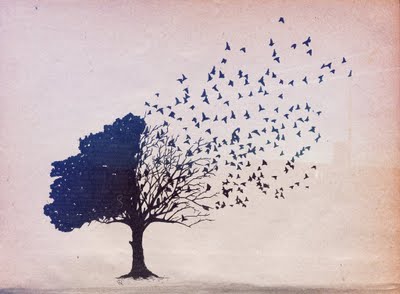 Gestalt Kuramın Eğitim Açısından Doğurguları
Gestalt kuramcılara göre insanlar dünyayı bir bütün olarak algılamaktadırlar. öğretmen dönemin başında dersin genel çerçevesini bir bütün olarak sunmalı, daha sonra ayrıntısına inmelidir. Konu,kendi içindeki öğelerle ve diğer konularla bir bütünlük taşımalıdır
İnsancıl Yaklaşımda Öğrenme
Hümanist psikologlar, insanın doğuştan iyi olduğu, ve hızını içten alan bir varlık olduğunu ve yaşam boyu kendini geliştirme amacına yönelik olarak etkinlikte bulunduğunu kabul ederler.İnsancıl yaklaşım kaynaklarda benlik kuramları, kendini gerçekleştirme kuramları veya fenomenolojik kuramlar gibi adlarla da bilinmektedir.Bu yaklaşımın temelini benlik kavramı oluşturmaktadır.
Benlik Kavramı
Benlik kavramı ya da benlik bilinci kendimizle ilgili bütün düşünceler, algılamalar, duygular ve değerlendirmelerin tümünün etkileşiminden doğan genel bir algıdır.Benlik;
(a)	Ben neyim?
(b)	Ben ne yapabilirim?
(c)	Benim için neler değerlidir?
(d)	Hayatta ne istiyorum?
sorularının yanıtlarını içermektedir.. Gerçek benlik özben, ideal benlik ise benlik tasarımı olarak da bilinmelidir.
İnsancıl Eğitimin İlkeleri
1."İnsanın tek ve temel güdüsü kendini gerçekleştirme gereksinmesinden kaynaklanmaktadır." 
.
2."Davranış bozuklukları, güvensizlik sonucunda ortaya çıkmaktadır."
3.İnsan hem reaktif, hem de aktifdir.
4.İnsanın davranışlarını, kendi öznel gerçeği tayin
 etmektedir.
5-Kişi kendini nasıl görüyorsa öyle  davranmaktadır.
6.İnsan davranışlarını değiştirmek için önce onun öznel gerçeğini değiştirmek gerekmektedir.
Öğretmenlerin, öğrencilerini tanımaları ve içinde bulundukları aile ortamı ile kültürel değerleri bilmeleri, onlar için hangi gereksinmelerin önemli olduğunu anlamalarına yardımcı olacaktır. 
   Öğretmenler bireysel ayrılıkları dikkate almak durumundadırlar.